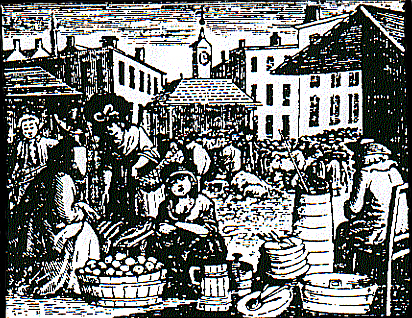 The Market Economy
SS.5.E.1.2 Describe a market economy, and give examples of how the colonial and early American economy exhibited these characteristics.
What is a market economy?
A market economy is a system in which the production of goods and services are influenced by supply and demand for those goods and services.
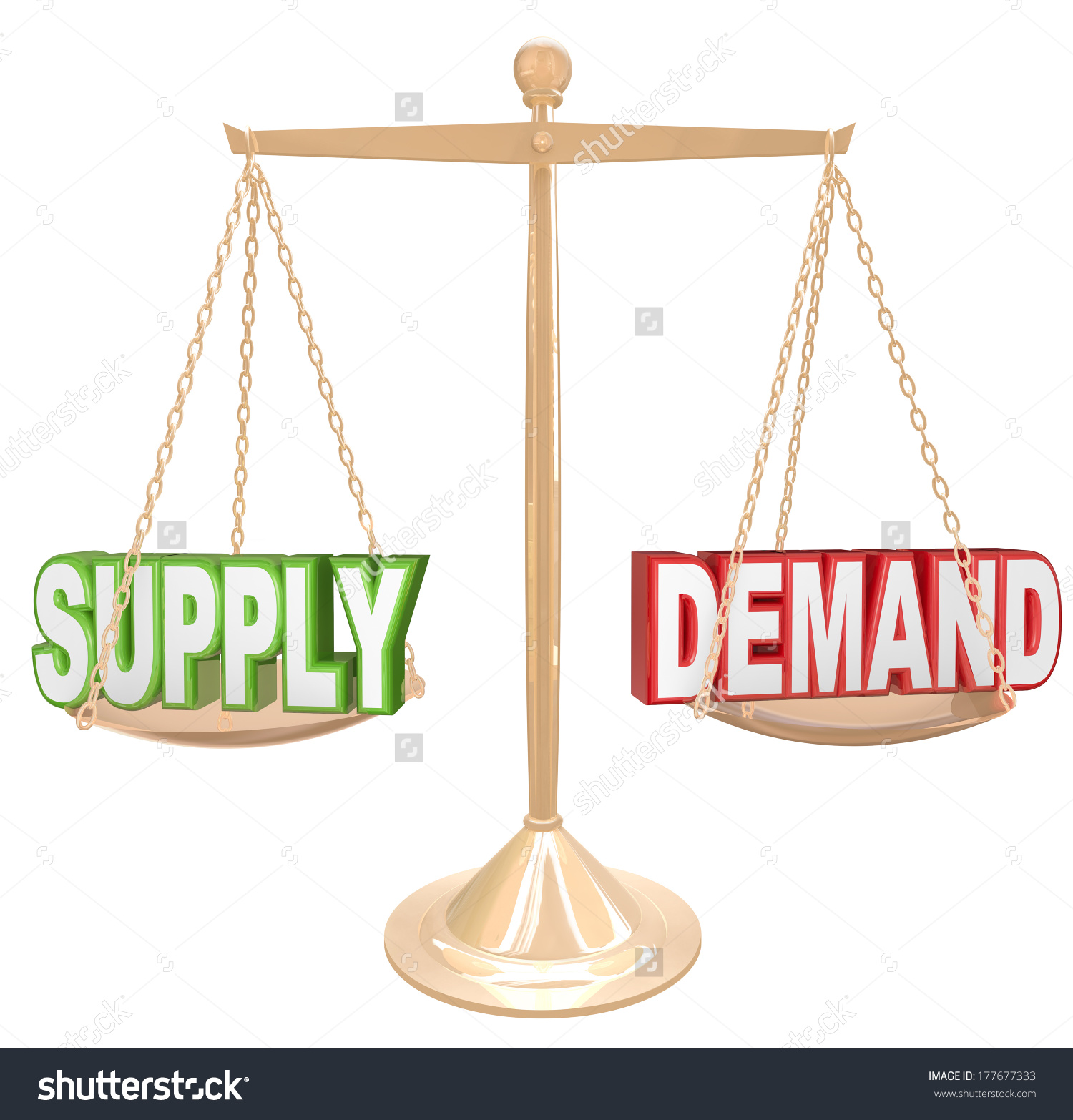 What is a market economy?
Business want to make the most money on their goods and services that people are willing to pay.  On the other hand, consumers want to buy goods and services at the lowest price possible.
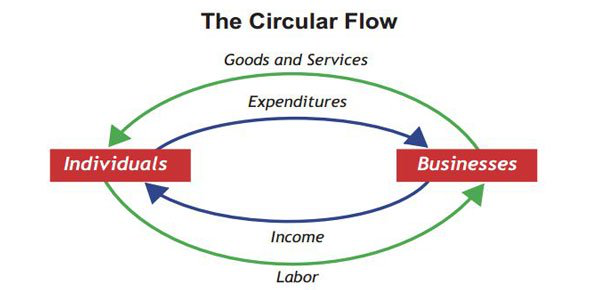 6 characteristics of a market economy
Businesses are privately owned.
Owners are free to produce, sell, and purchase goods in order to be competitive with pricing.
There is a motive for self-interest. Everyone sells their wares to the highest bidder while negotiating the lowest price for their purchases.
Competition keeps prices low.
Price changes are a reflection of supply and demand.
There is limited government interference.  Government’s role is to make sure that everyone has equal access to participate in the market.
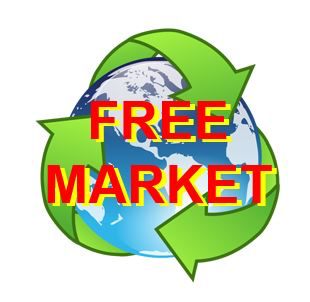 https://www.thebalance.com/market-economy-characteristics-examples-pros-cons-3305586
The Market Economy in Colonial Times
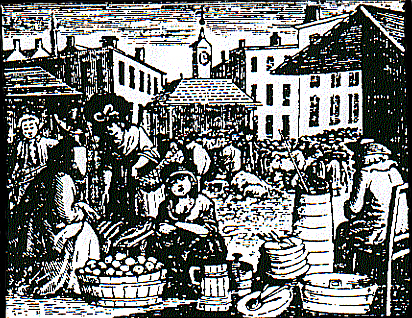 The first Colonial markets were based on trade.  People traded for goods and services within their community’s marketplace, or peddlers traveled from place to place to trade his goods in different communities.
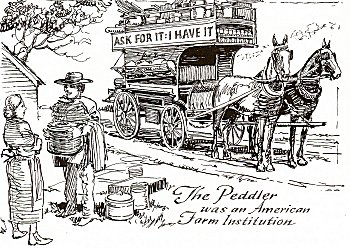 The Market Economy in Colonial Times
As communities grew, demand increased.  People started businesses to supply goods and services to meet the demands of the citizens.

Click the link to learn more about different jobs, or trades, in Colonial times:

http://www.history.org/almanack/life/trades/tradehdr.cfm
The Market Economy in Colonial Times
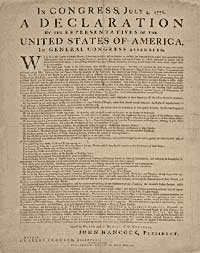 One of the complaints that Colonists had against England was its government’s interference in free trade.
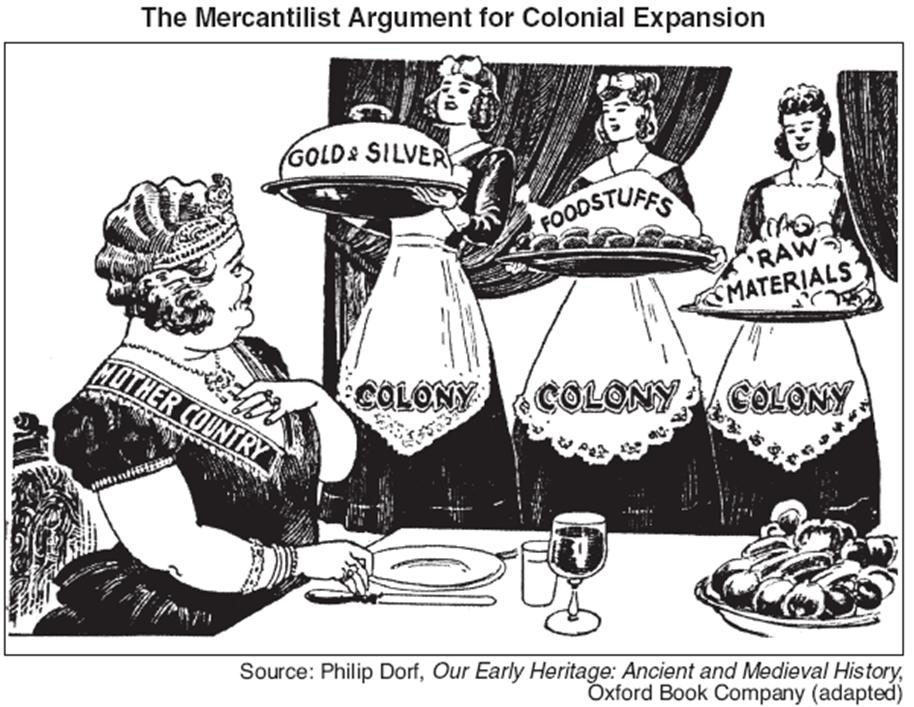 To learn more about the market economy in Colonial times, explore the following links:

http://score.rims.k12.ca.us/score_lessons/market_to_market/pages/the_market_place.htm 

http://time.com/4675303/money-colonial-america-currency-history/

http://www.history.org/history/teaching/enewsletter/volume5/december06/consumer_rev.cfm